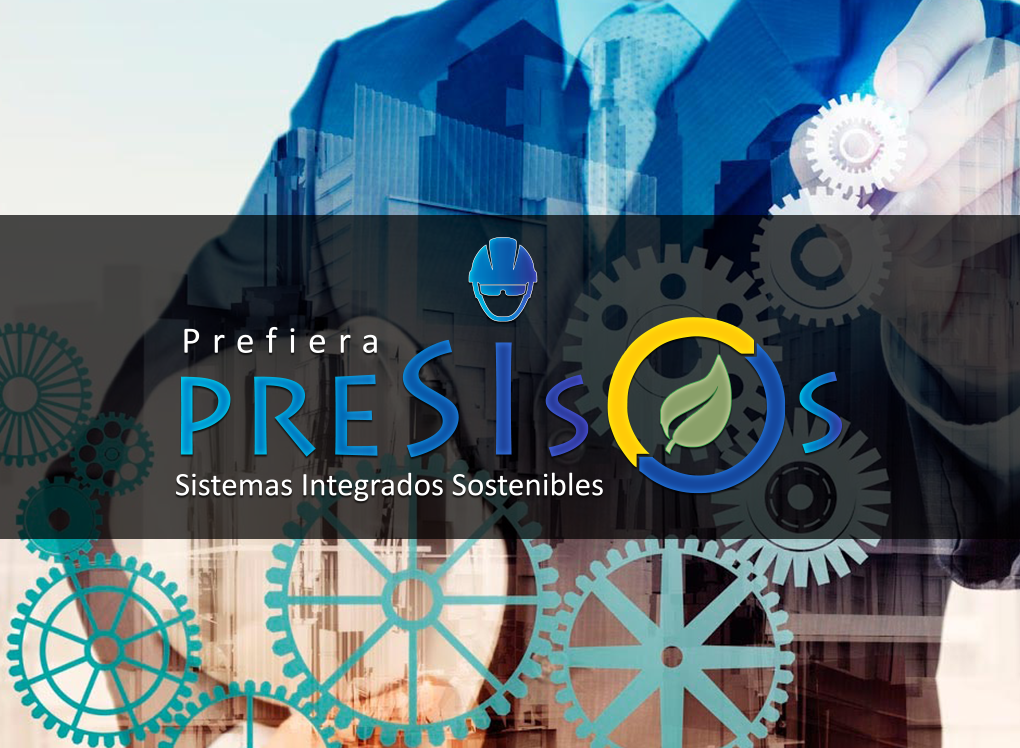 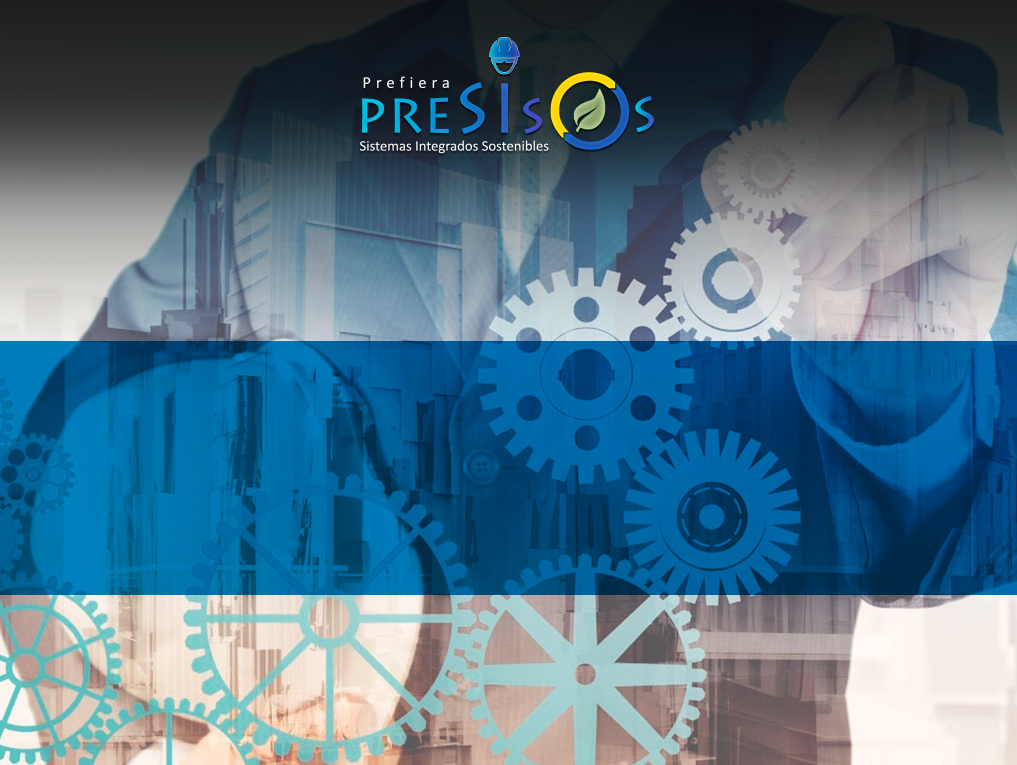 PROGRAMACION 
NEUROLINGUISTICA
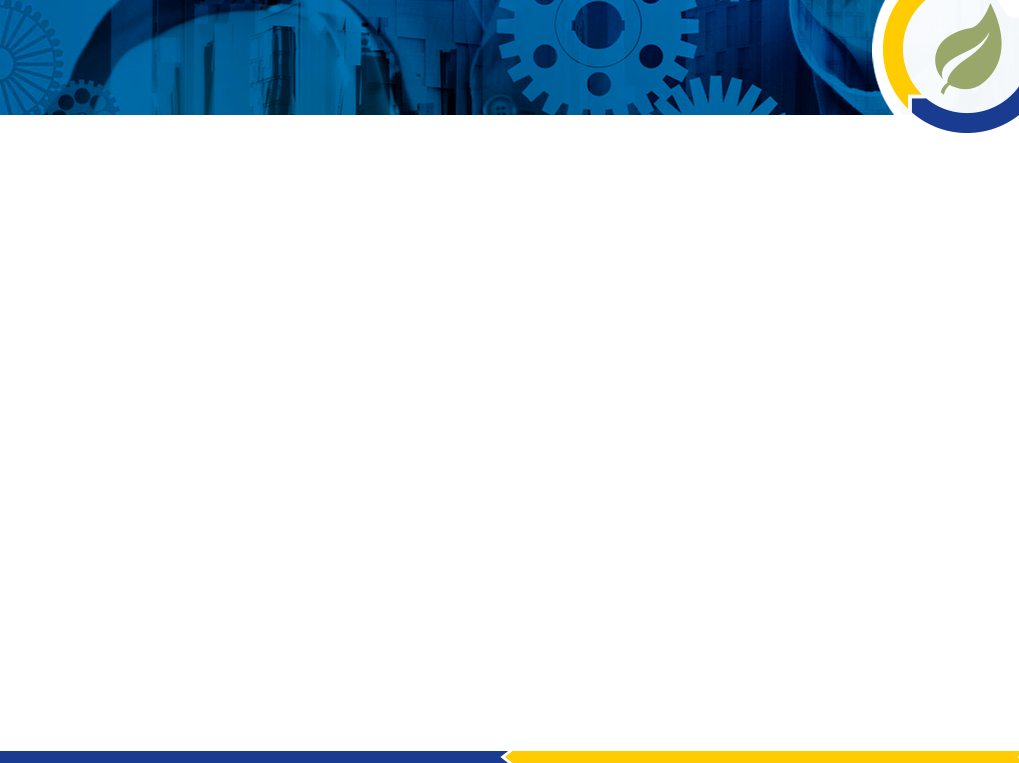 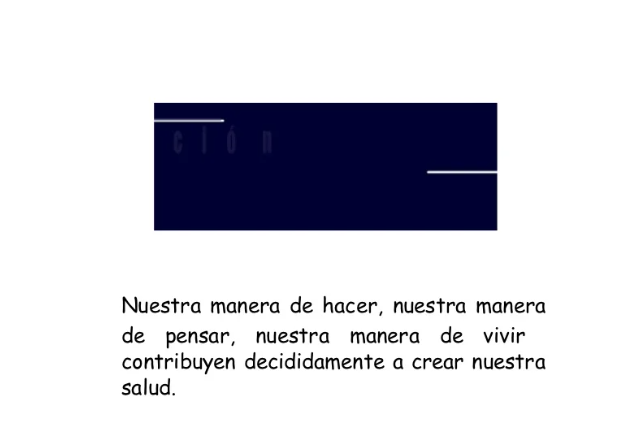 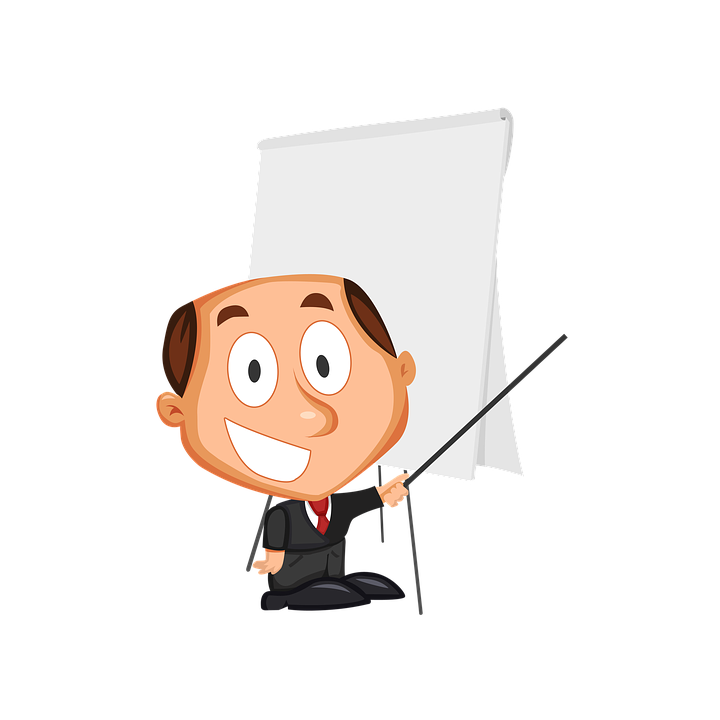 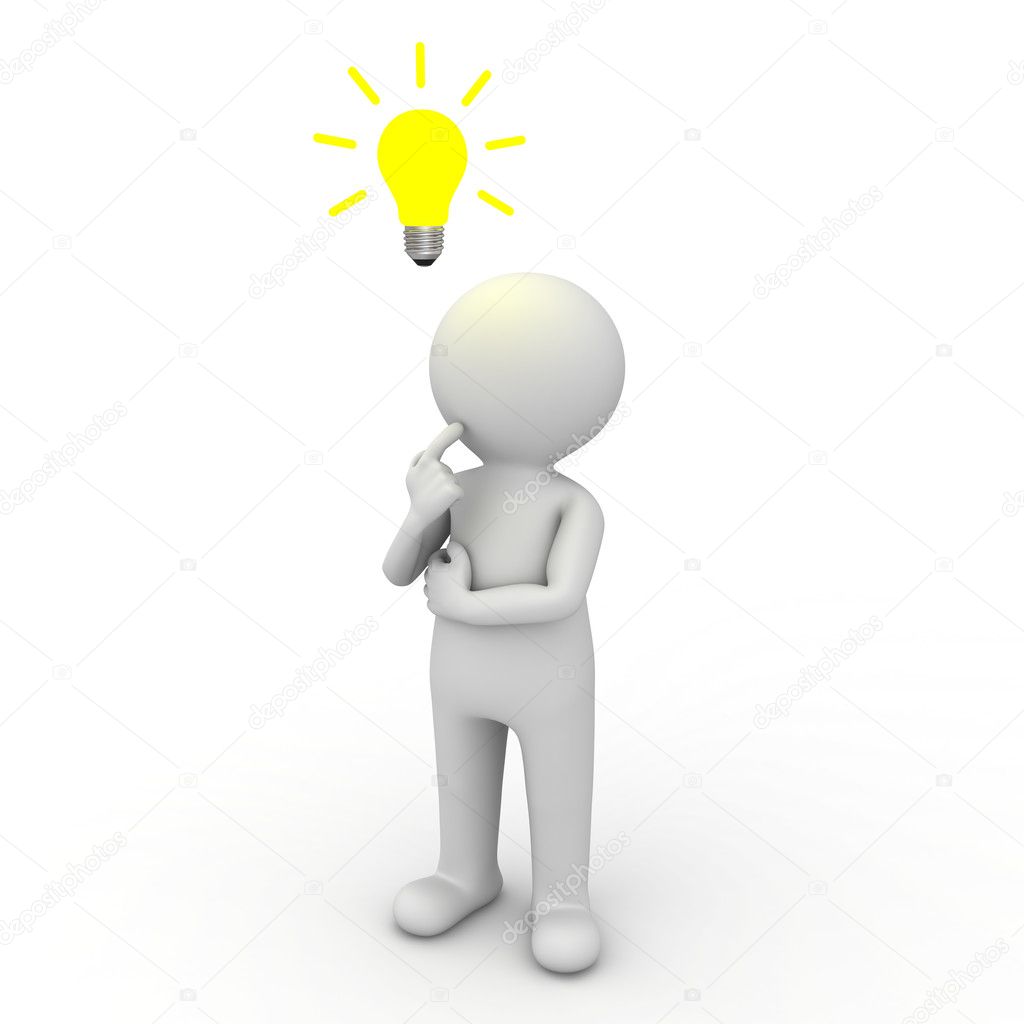 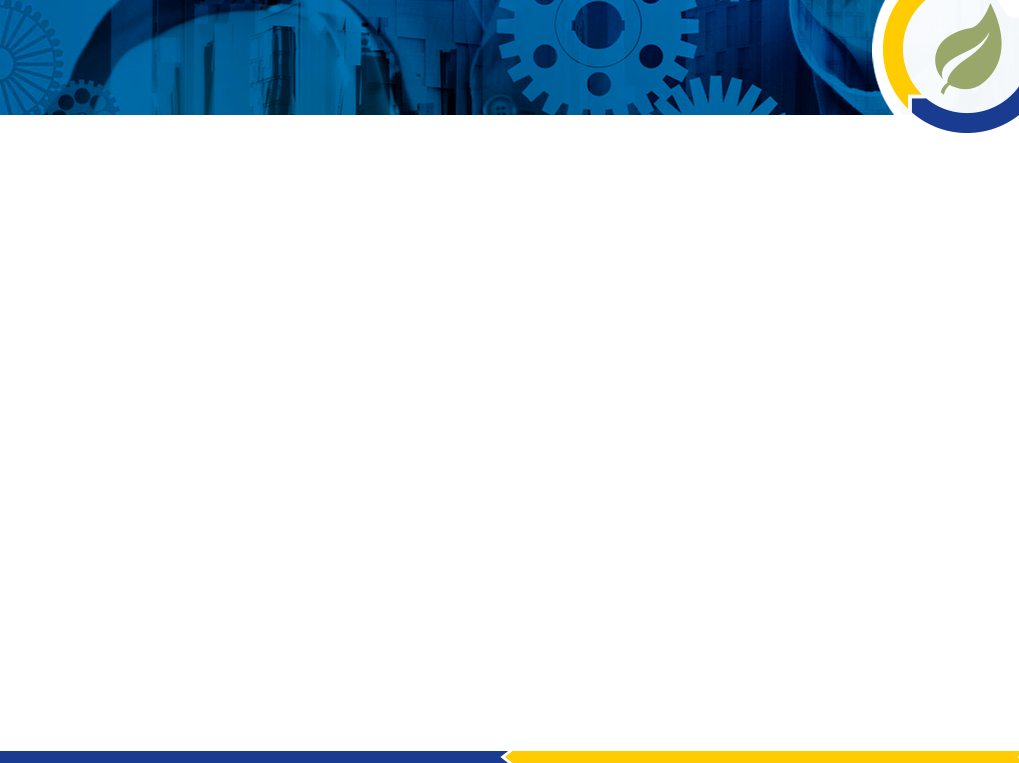 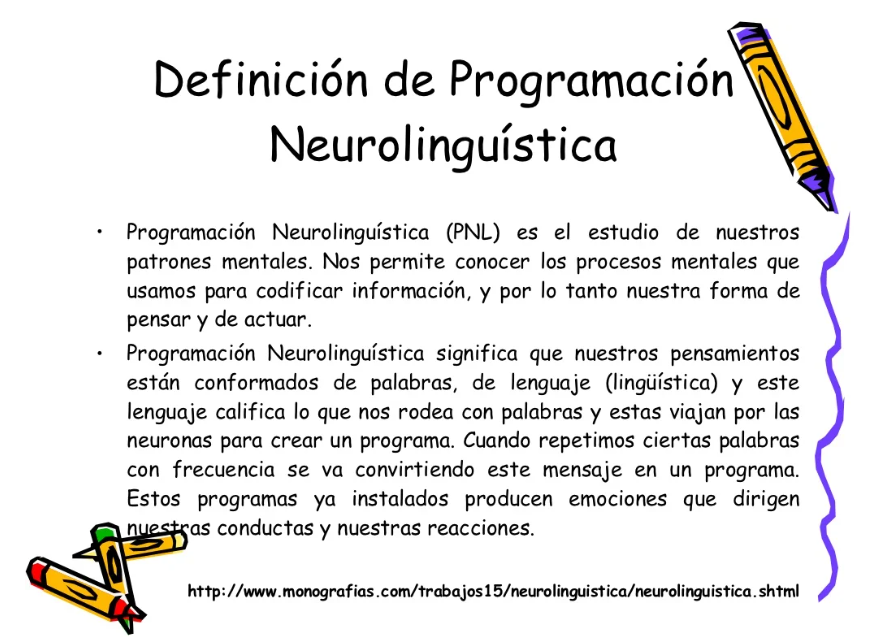 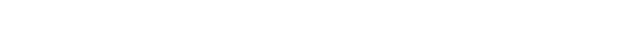 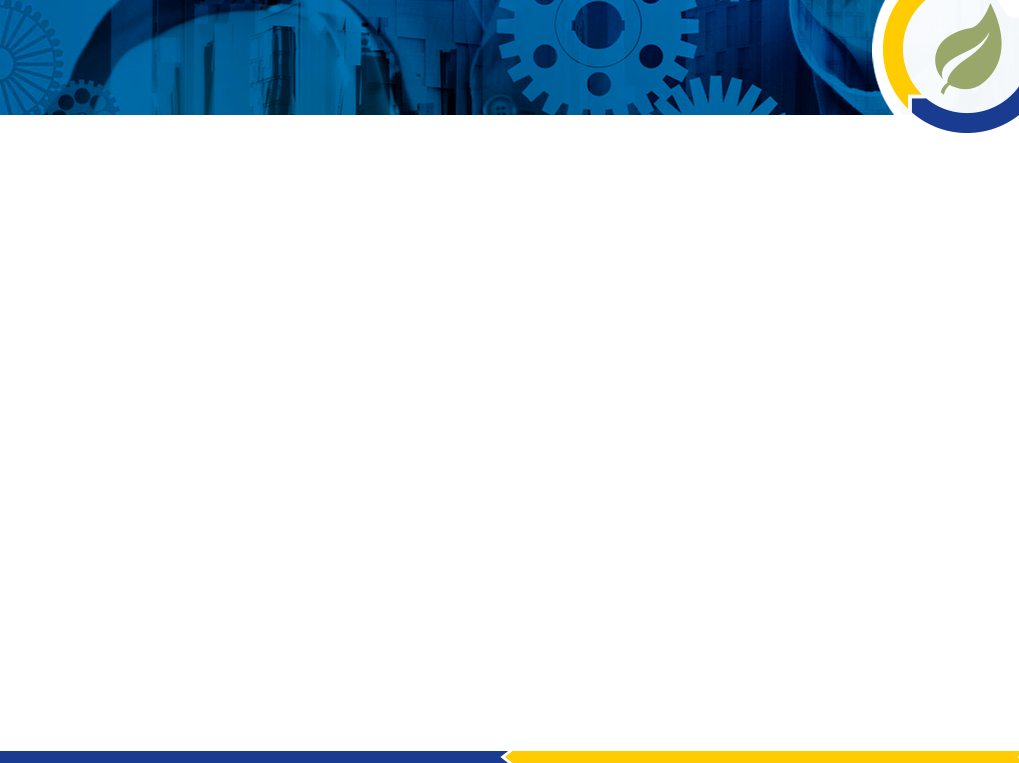 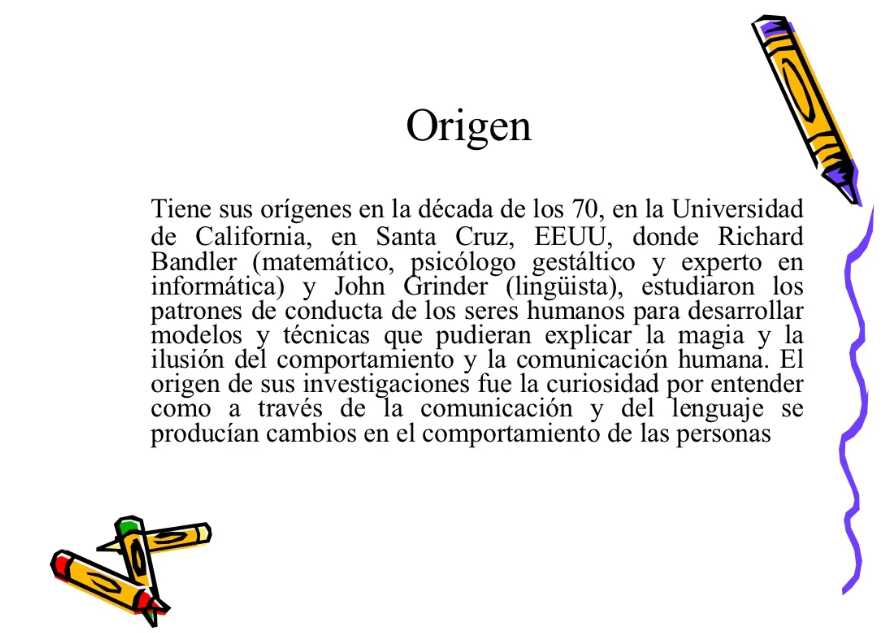 MENTE 
RACIONAL
MENTE 
EMOCIONAL
FUNDAMENTOS DEL PNL
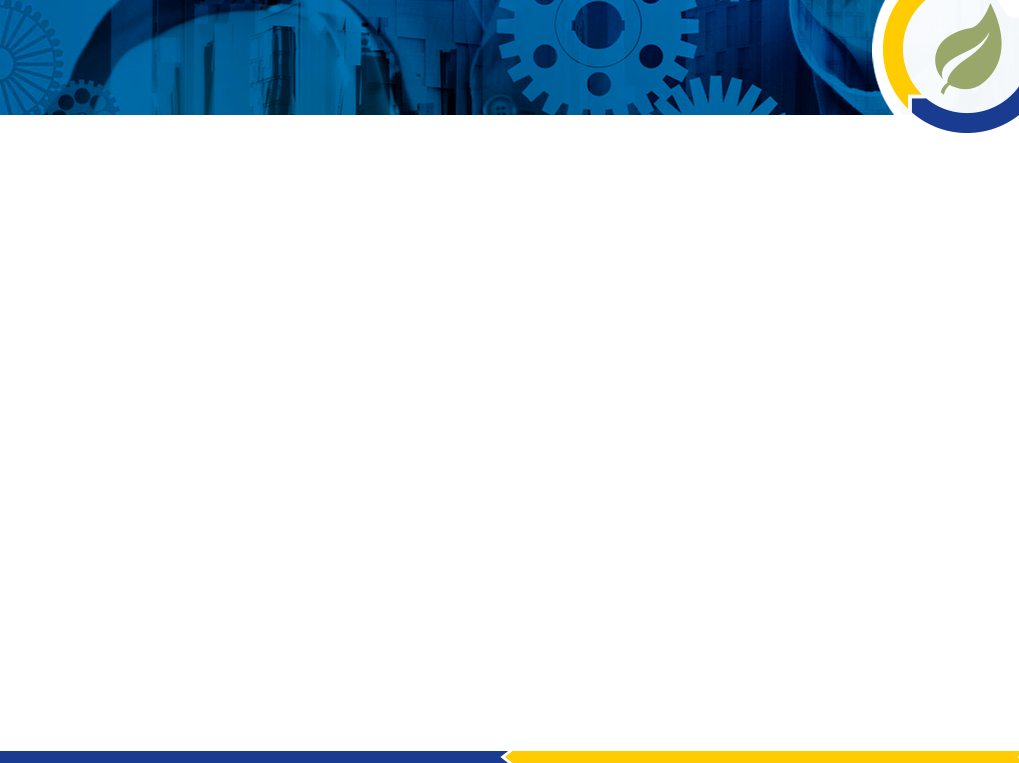 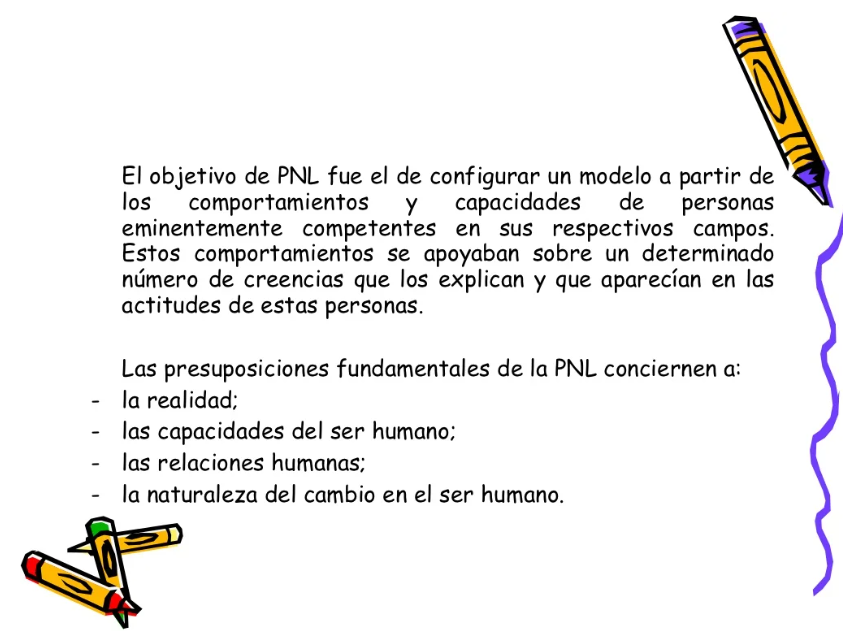 MENTE 
RACIONAL
MENTE 
EMOCIONAL
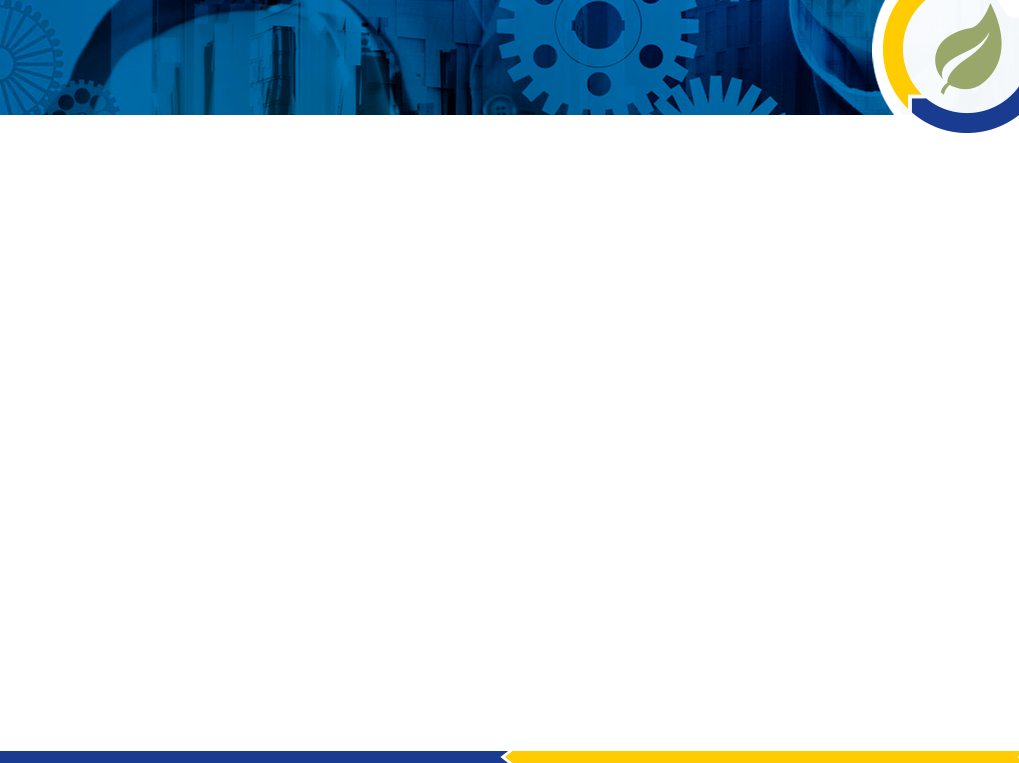 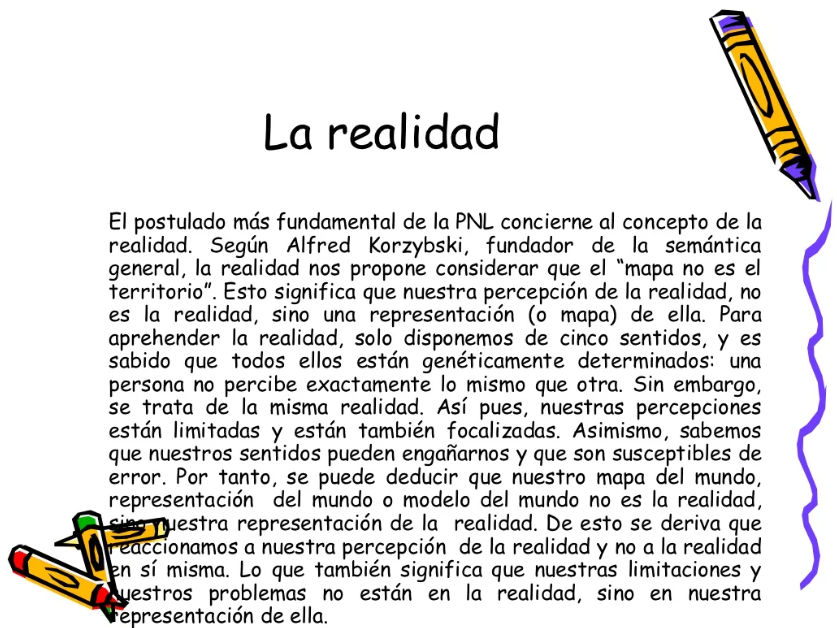 MENTE 
RACIONAL
MENTE 
EMOCIONAL
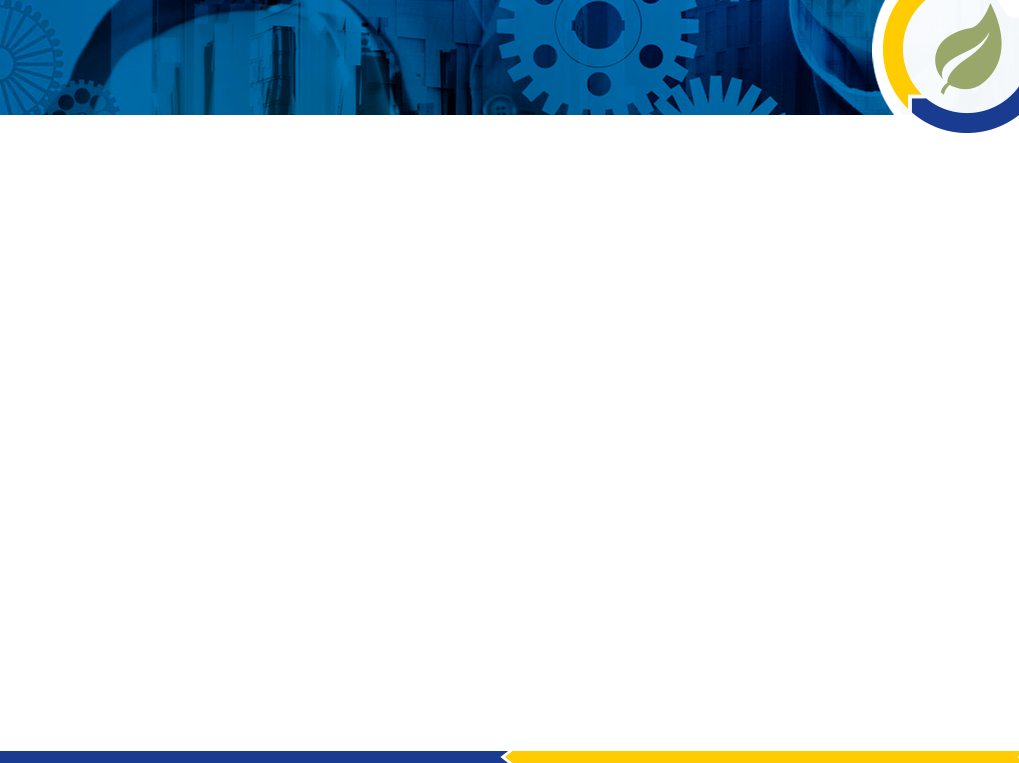 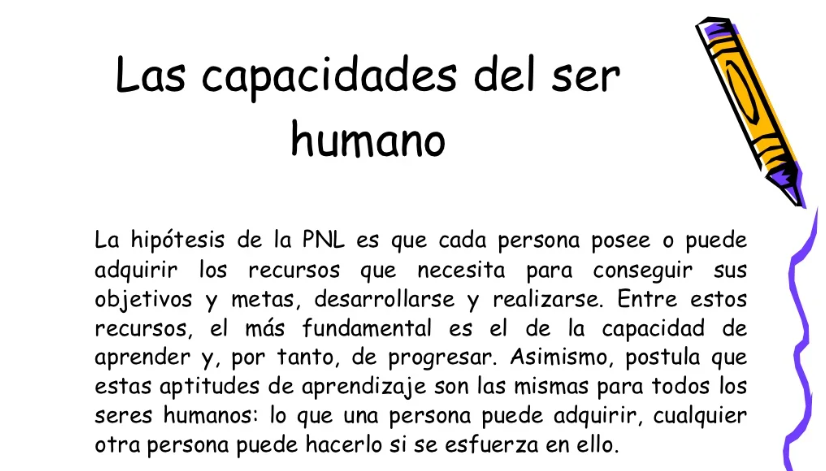 MENTE 
RACIONAL
MENTE 
EMOCIONAL
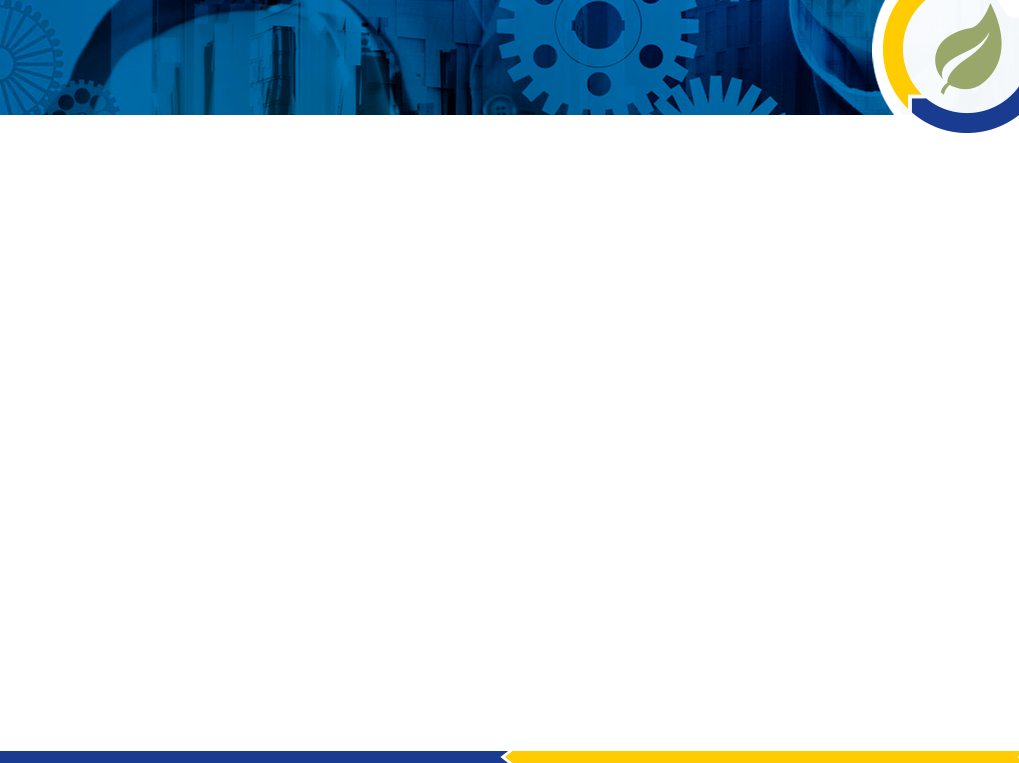 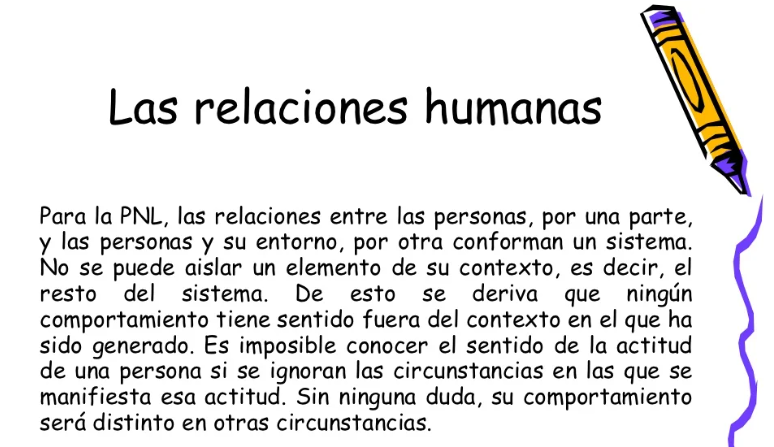 MENTE 
RACIONAL
MENTE 
EMOCIONAL
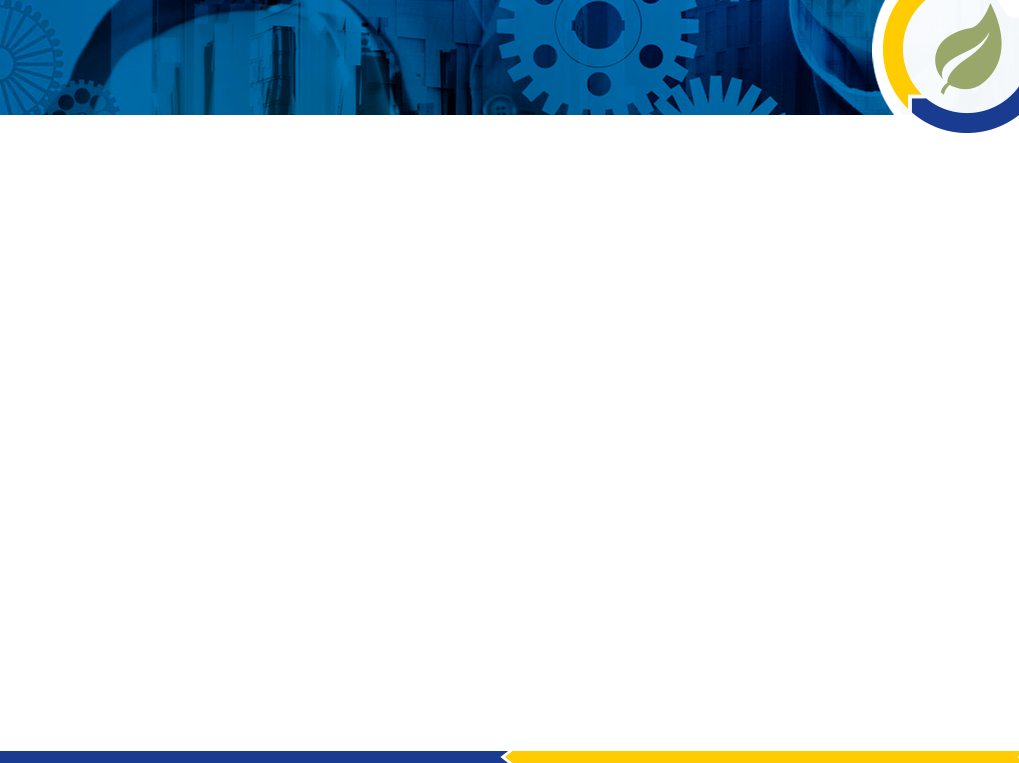 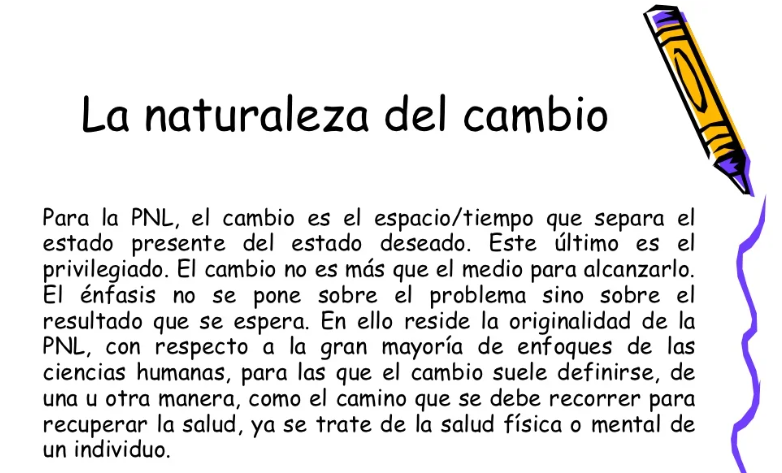 MENTE 
RACIONAL
MENTE 
EMOCIONAL
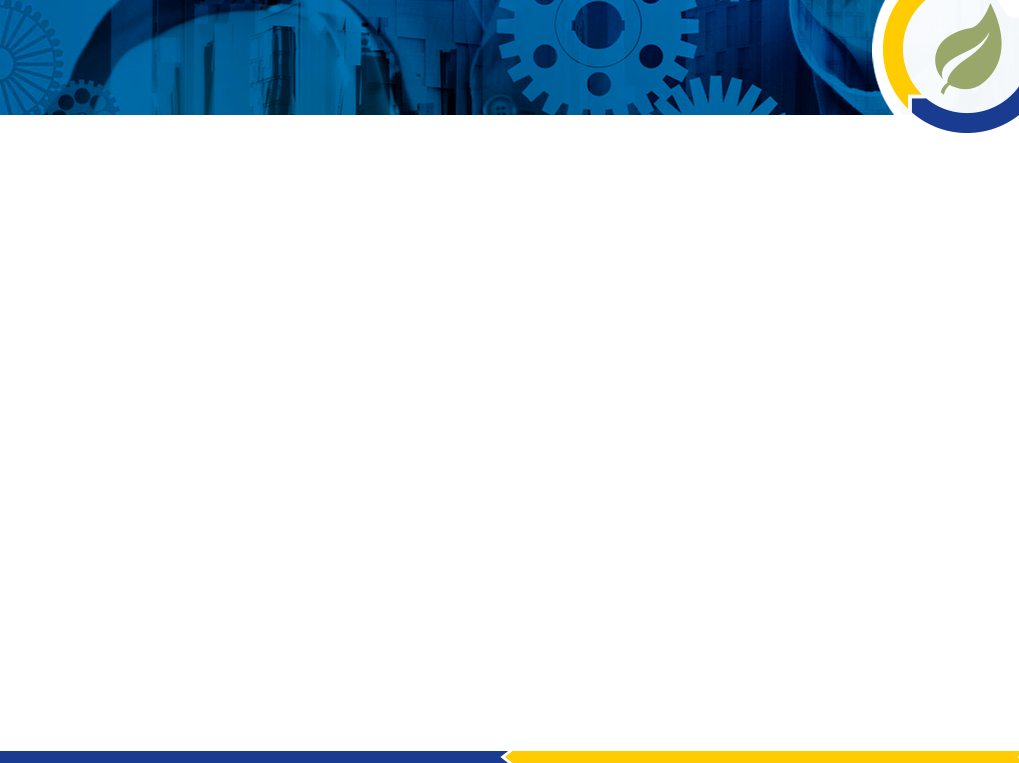 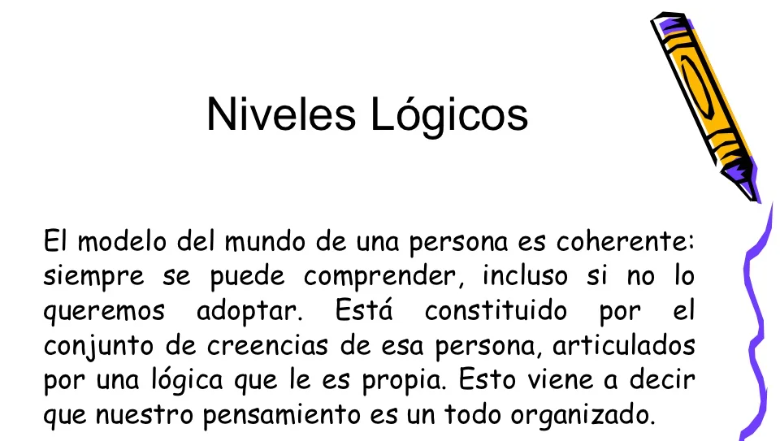 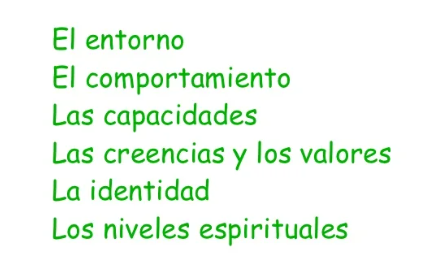 MENTE 
RACIONAL
MENTE 
EMOCIONAL
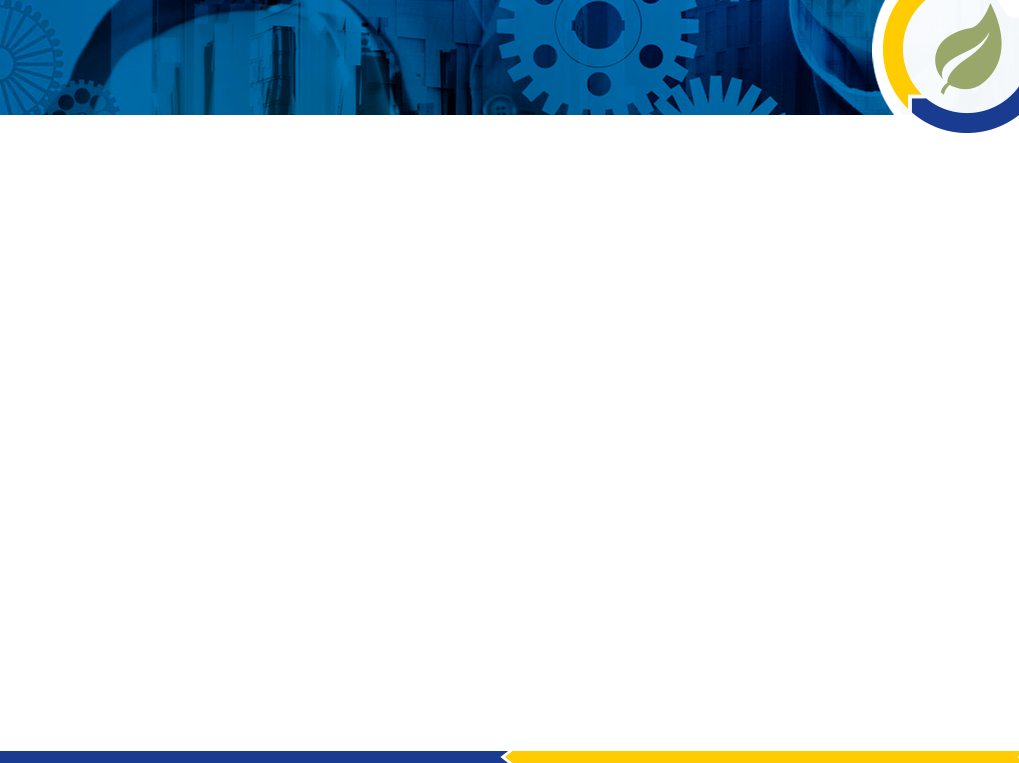 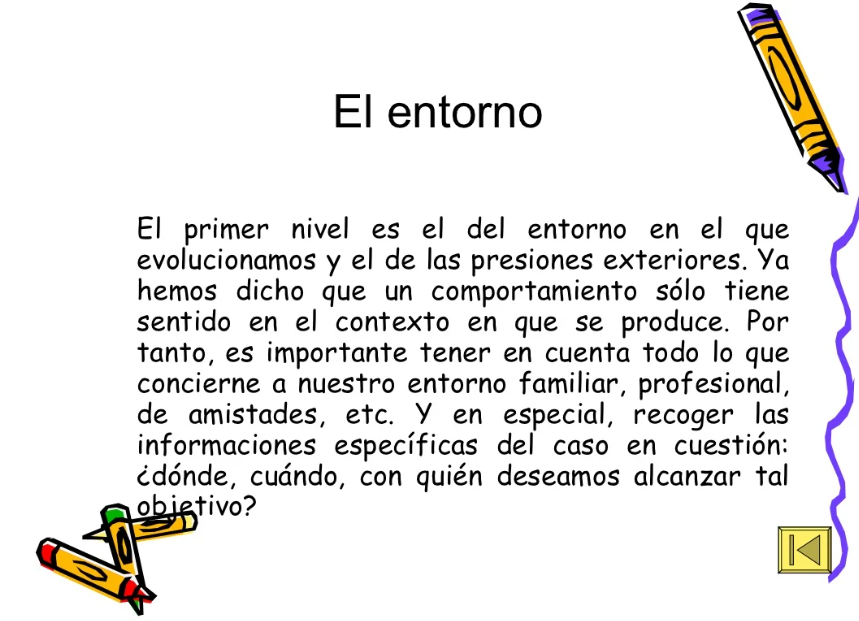 MENTE 
RACIONAL
MENTE 
EMOCIONAL
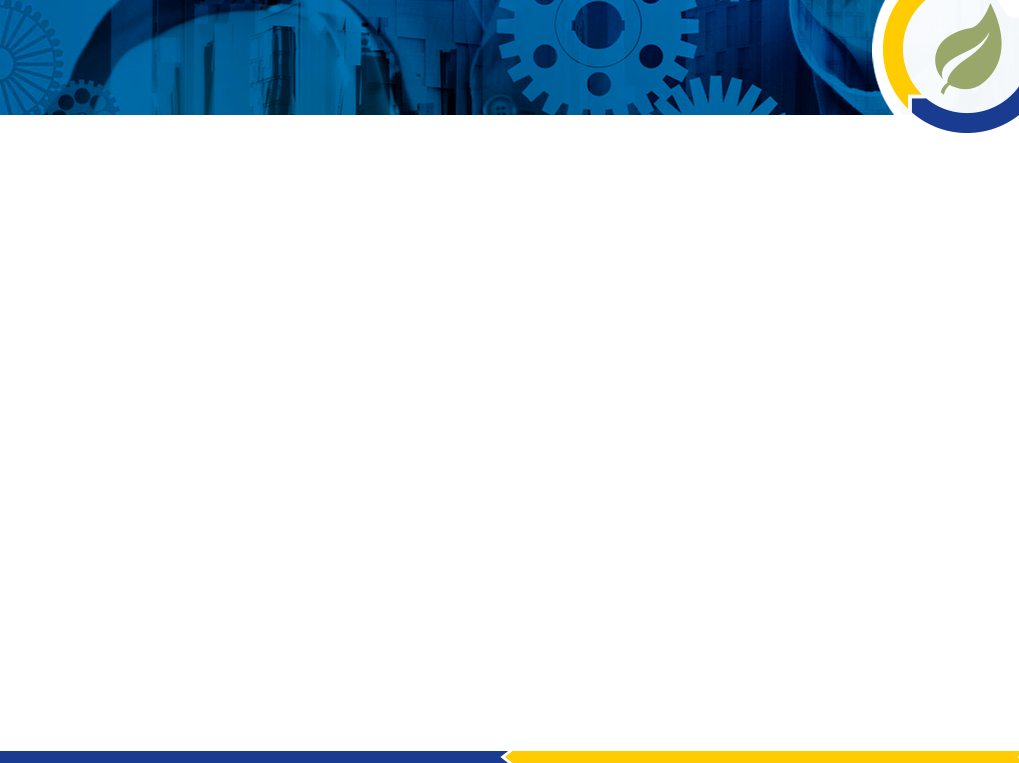 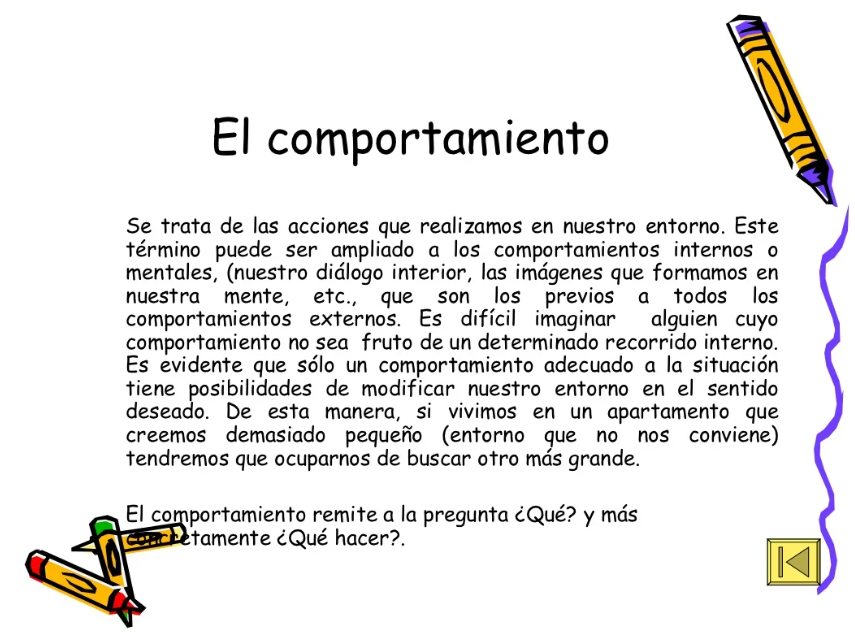 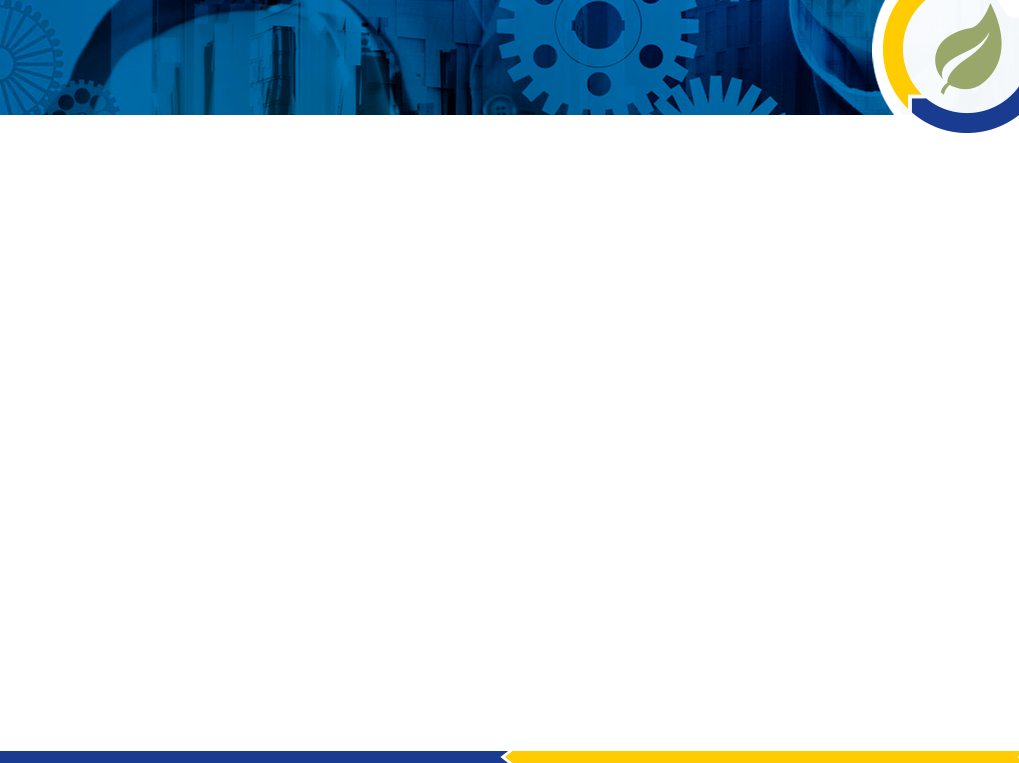 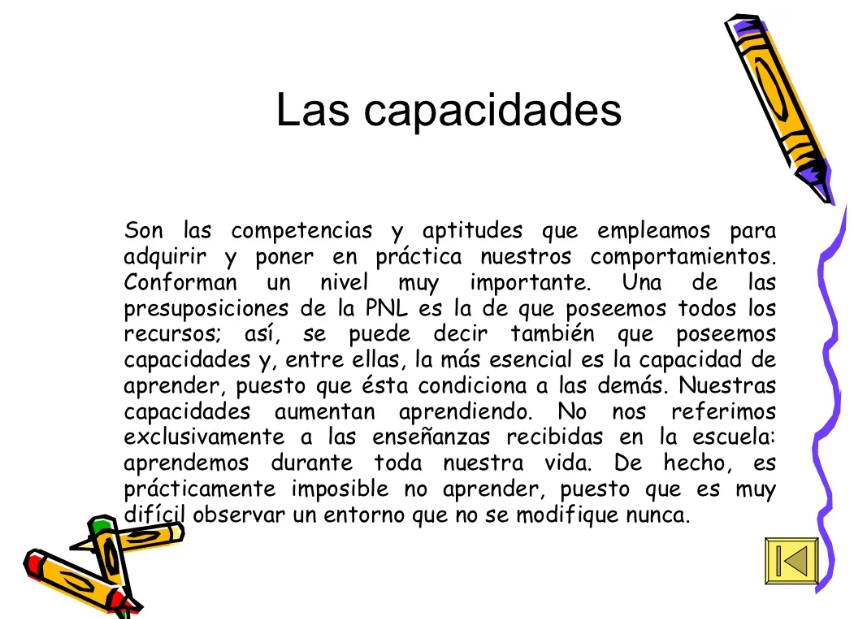 MENTE 
RACIONAL
MENTE 
EMOCIONAL
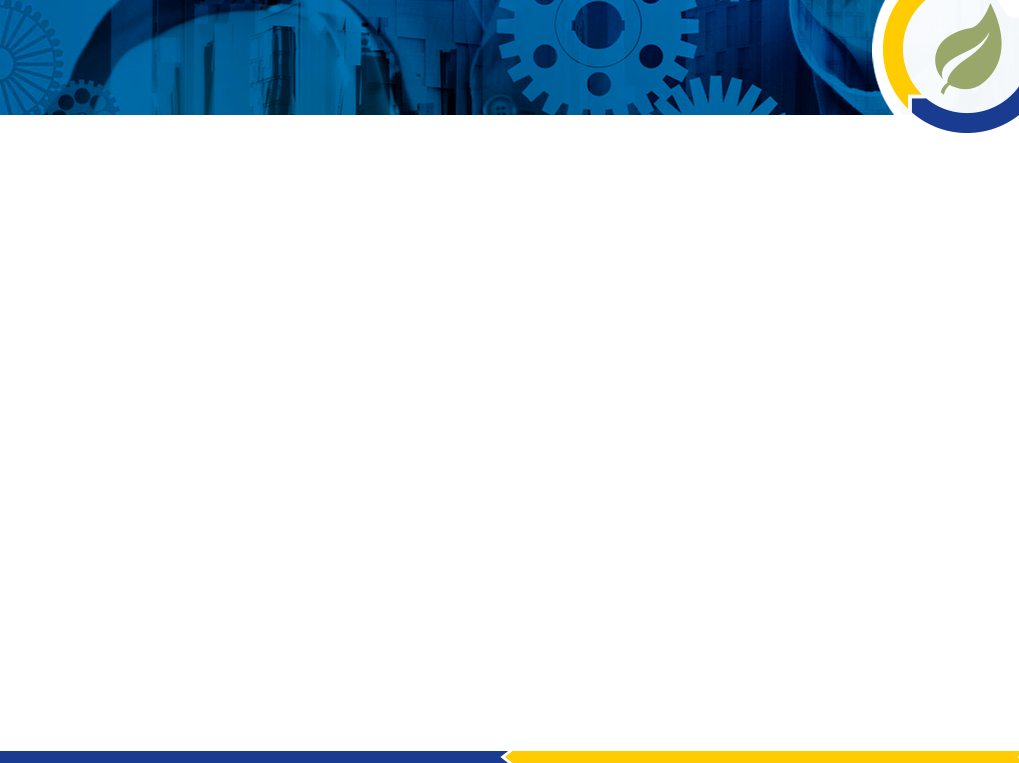 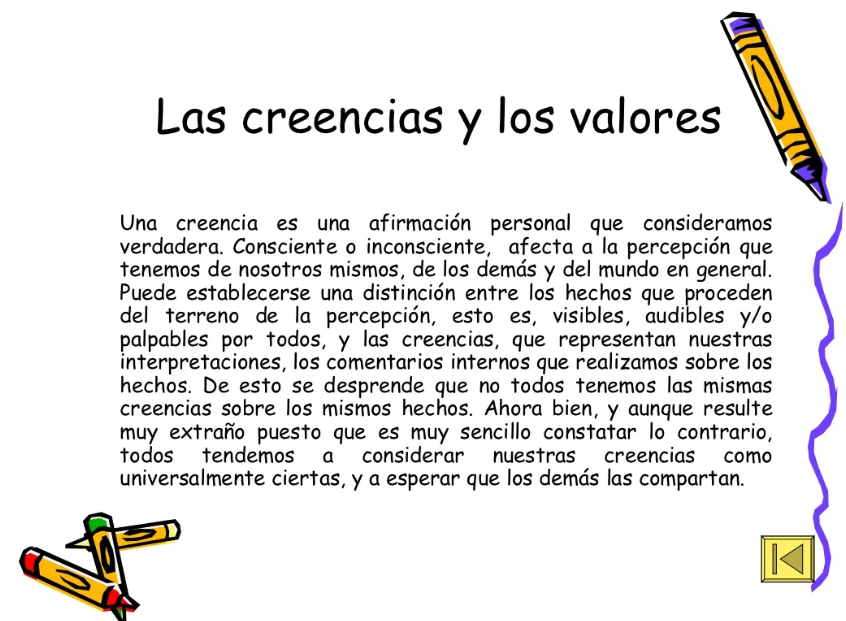 MENTE 
RACIONAL
MENTE 
EMOCIONAL
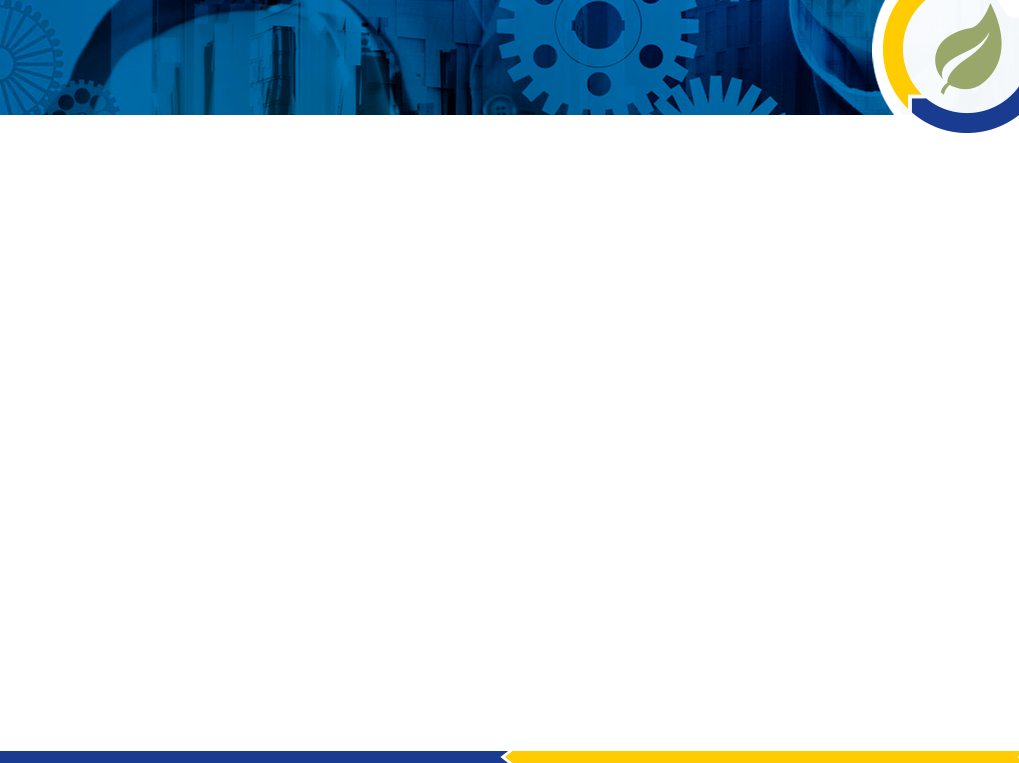 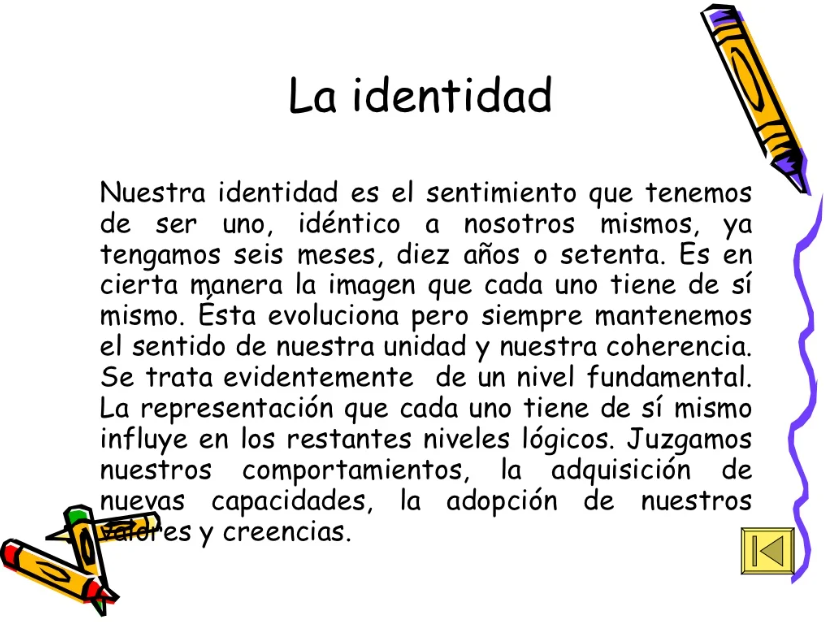 MENTE 
RACIONAL
MENTE 
EMOCIONAL
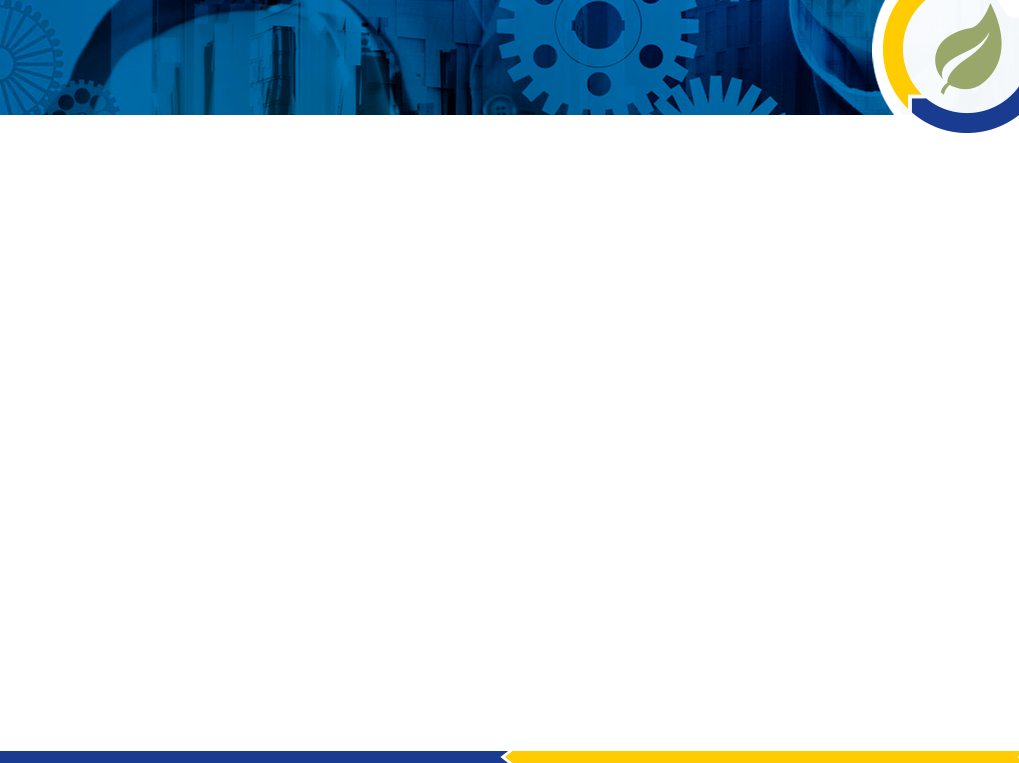 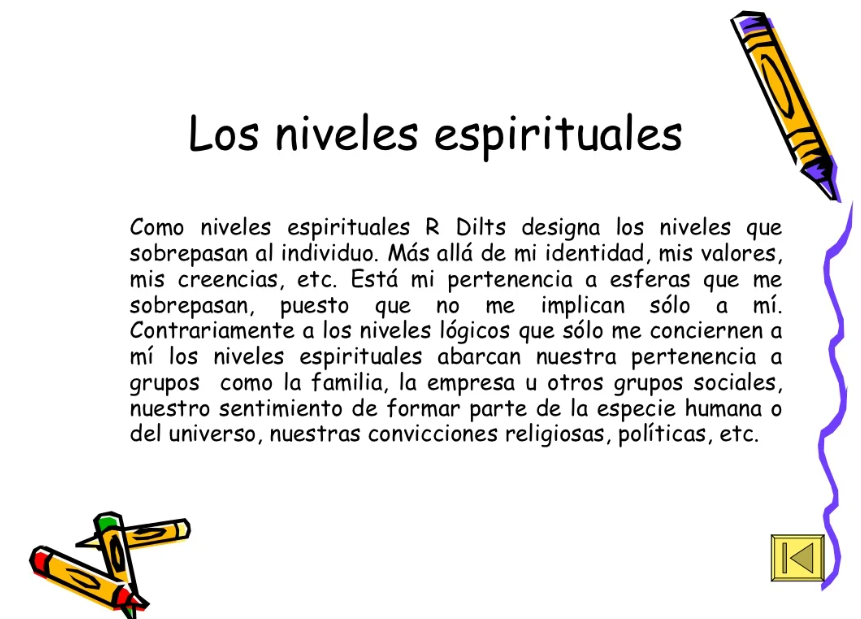 MENTE 
RACIONAL
MENTE 
EMOCIONAL
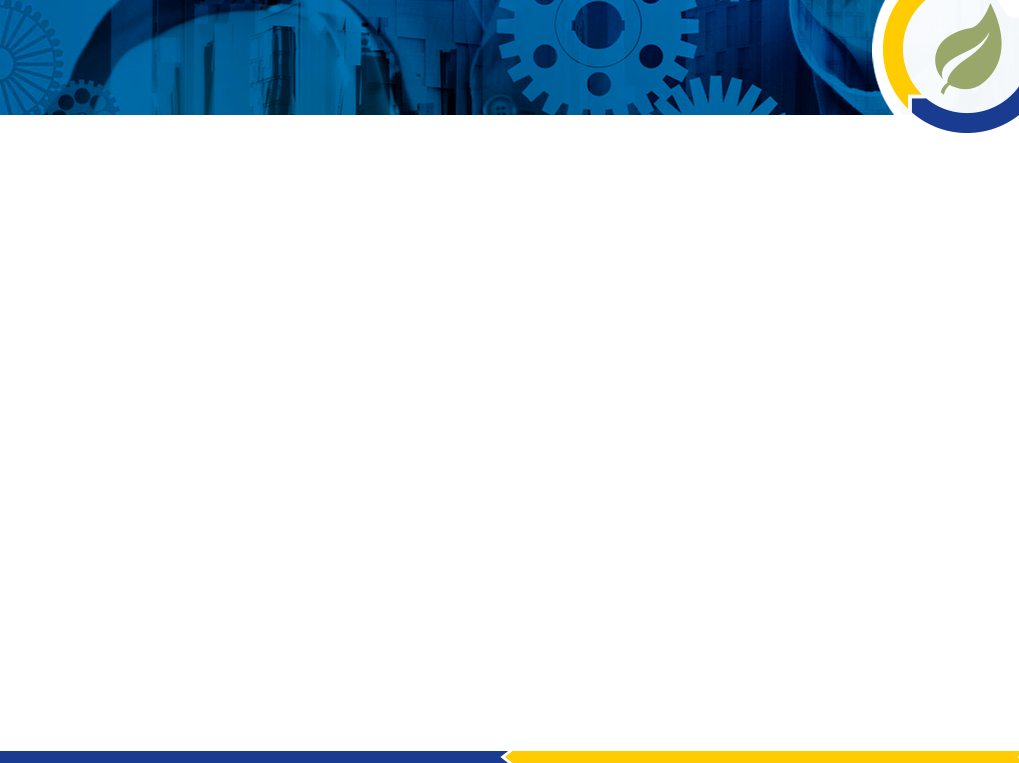 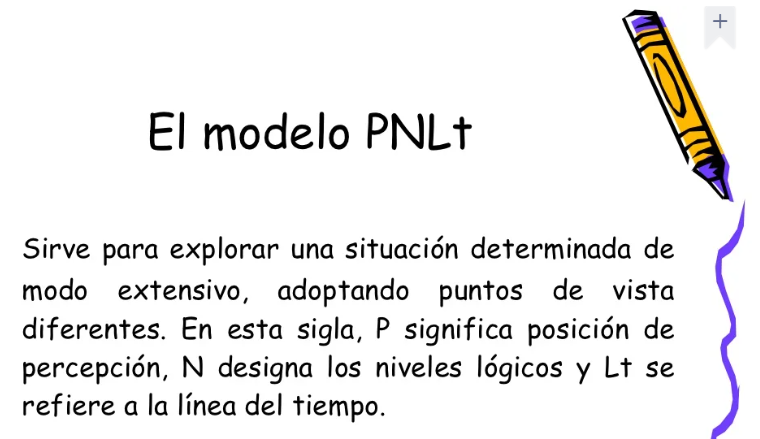 MENTE 
RACIONAL
MENTE 
EMOCIONAL
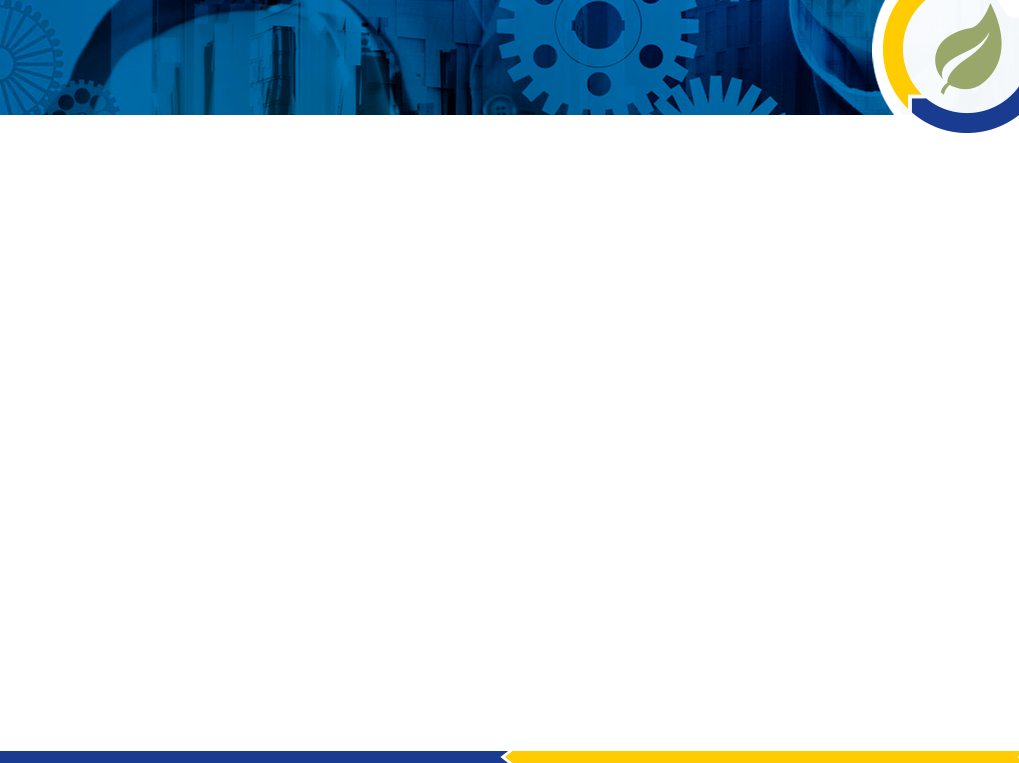 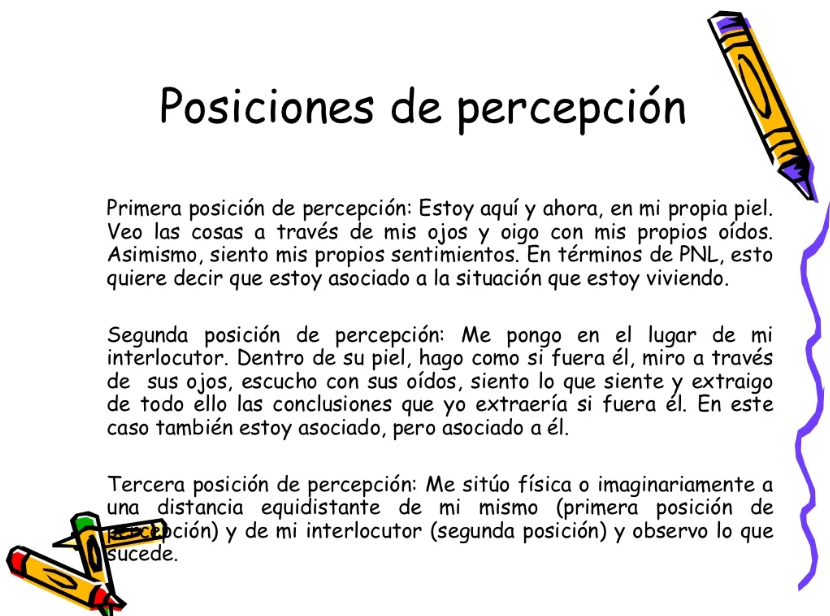 MENTE 
RACIONAL
MENTE 
EMOCIONAL
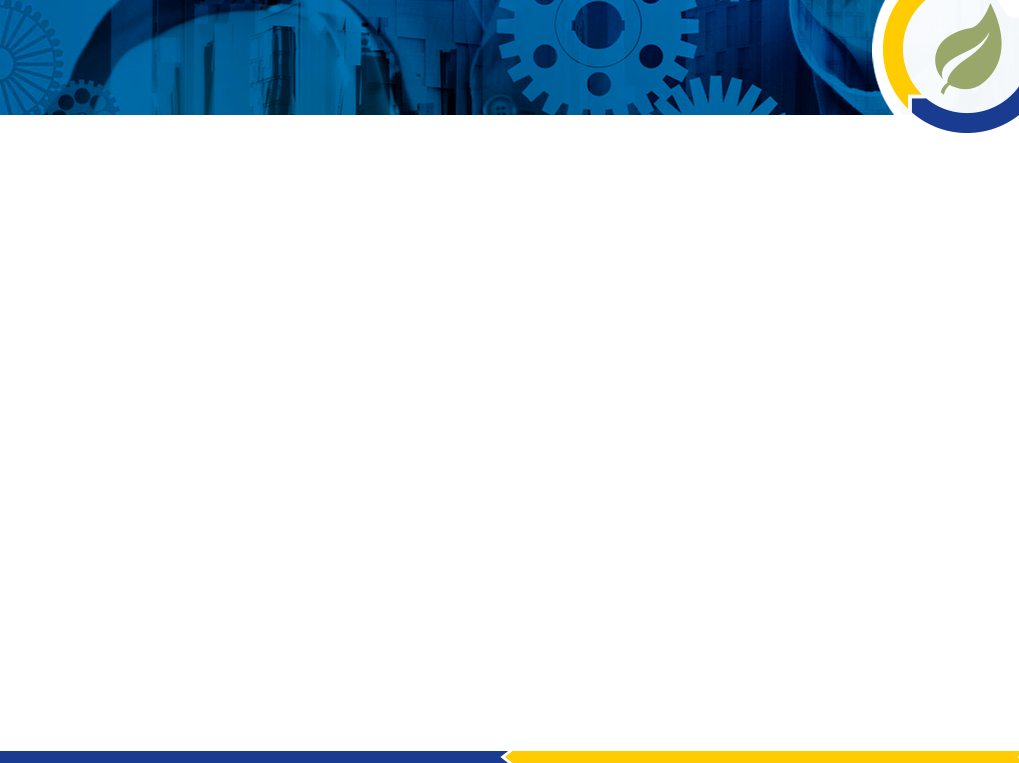 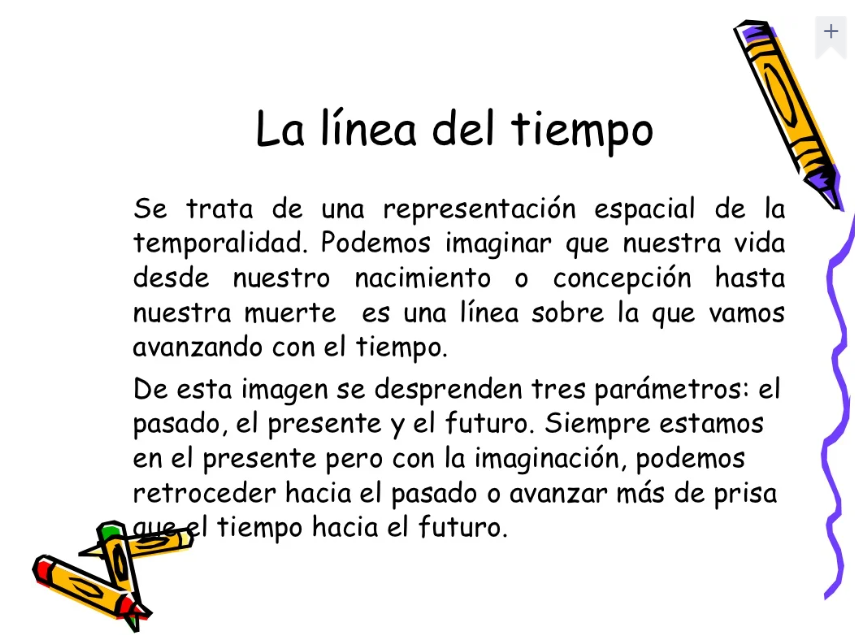 MENTE 
RACIONAL
MENTE 
EMOCIONAL
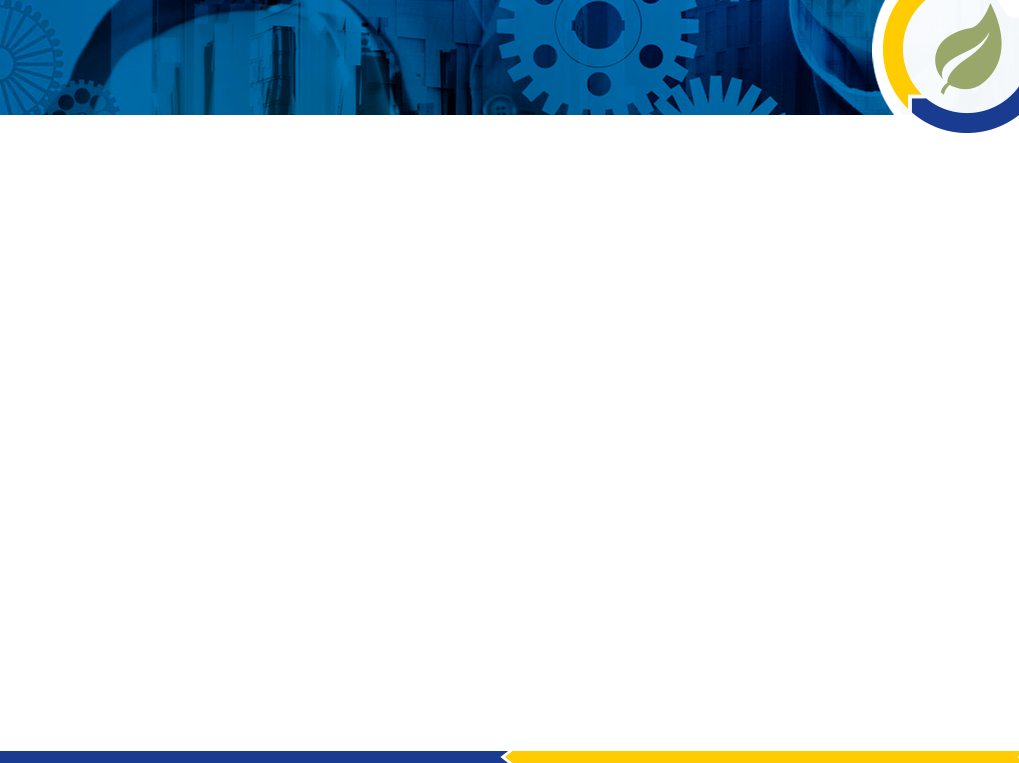 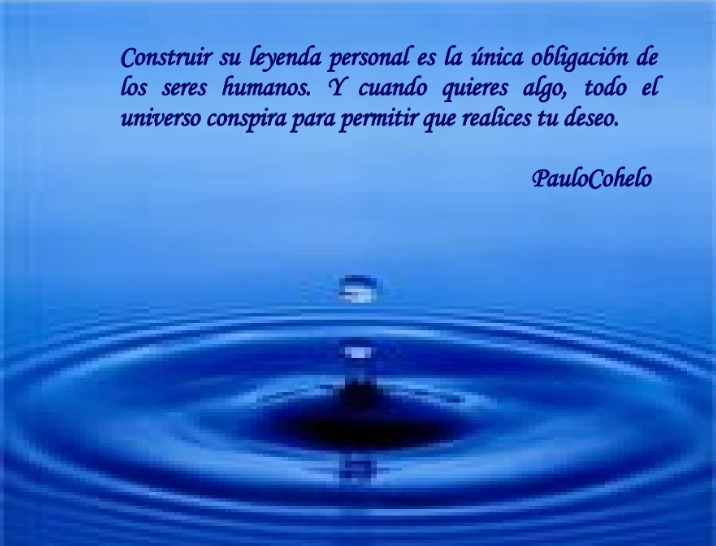 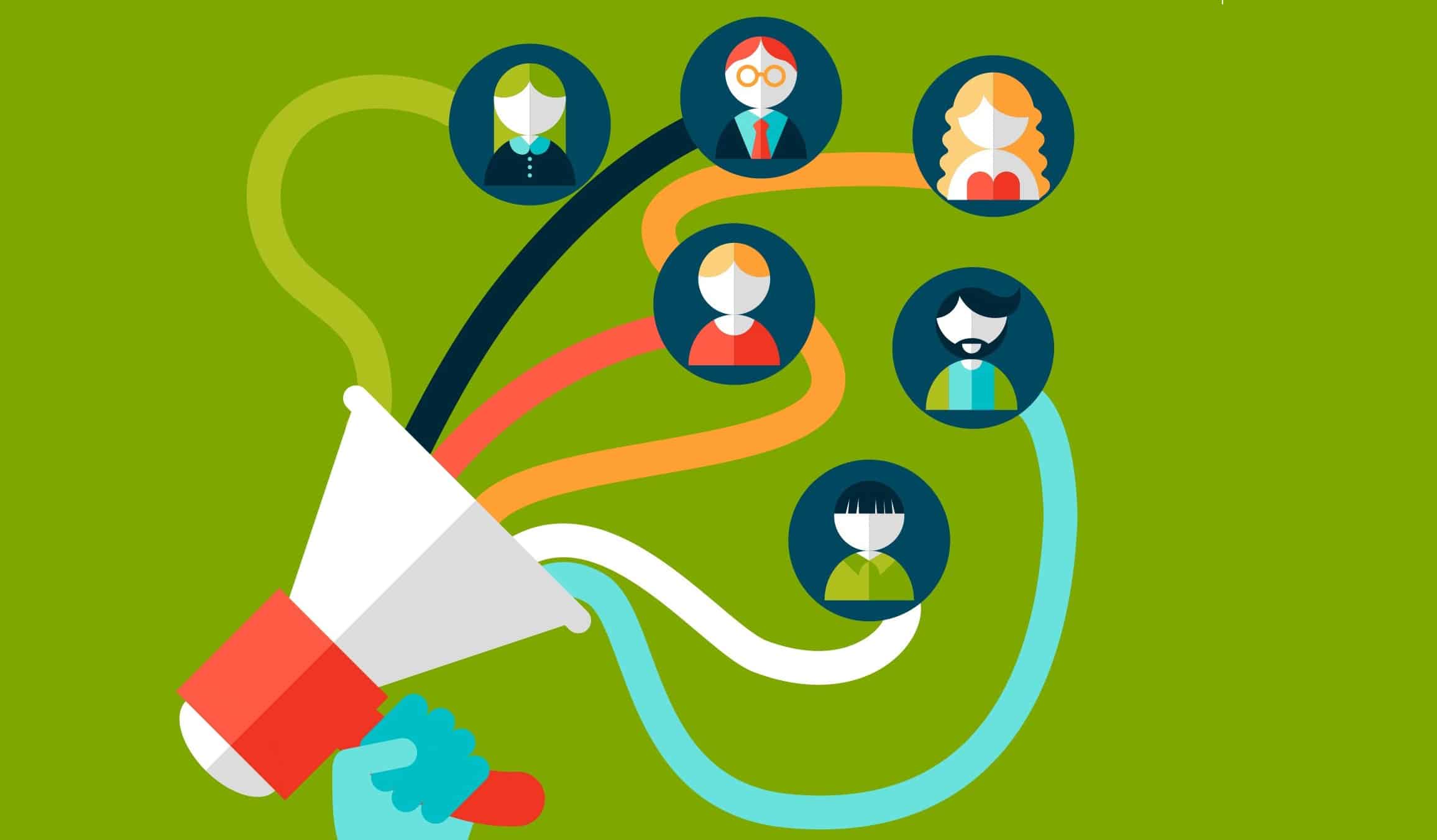 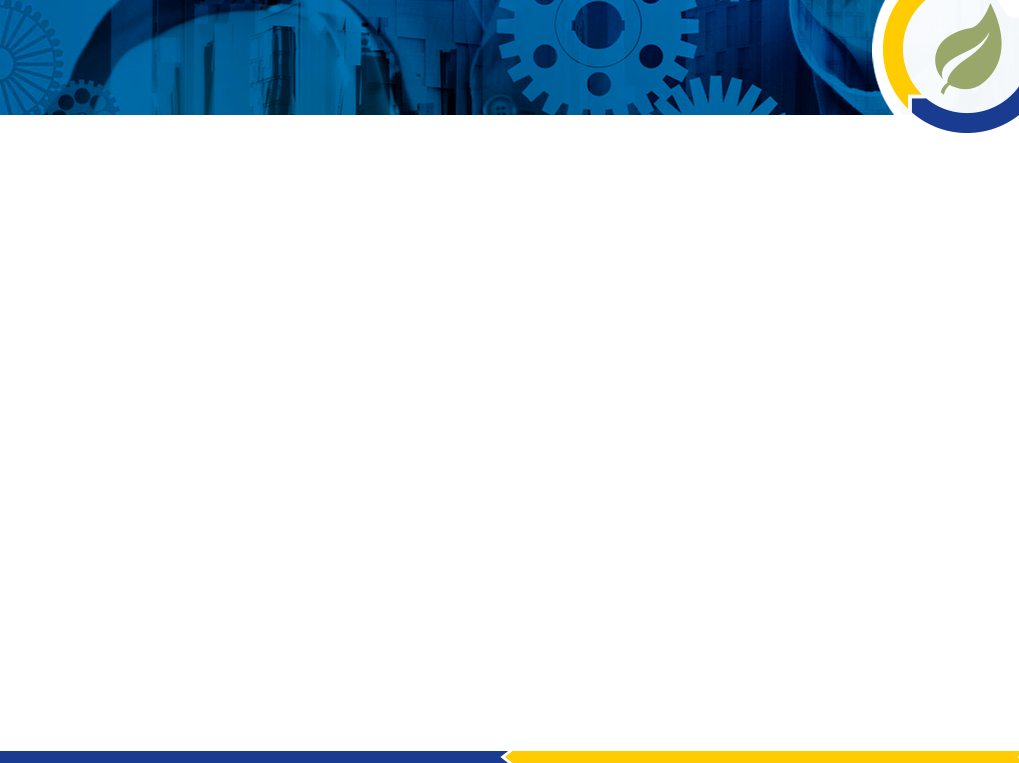 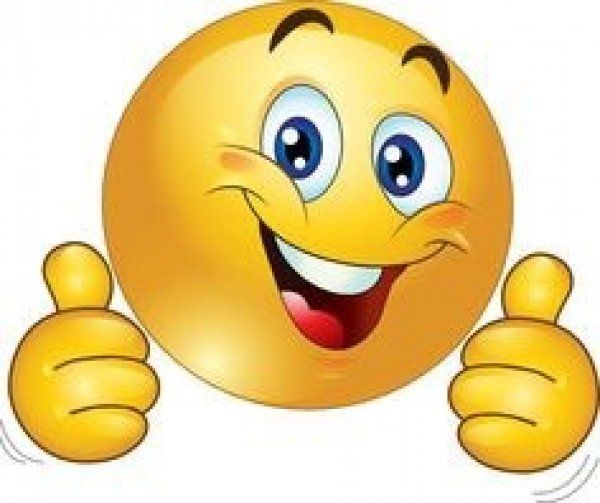 Y, una reflexión final…
MENTE 
RACIONAL
MENTE 
EMOCIONAL
“Los hombres olvidan siempre que la felicidad humana es una disposición de la mente y no una condición de las circunstancias” 
J. LocKe
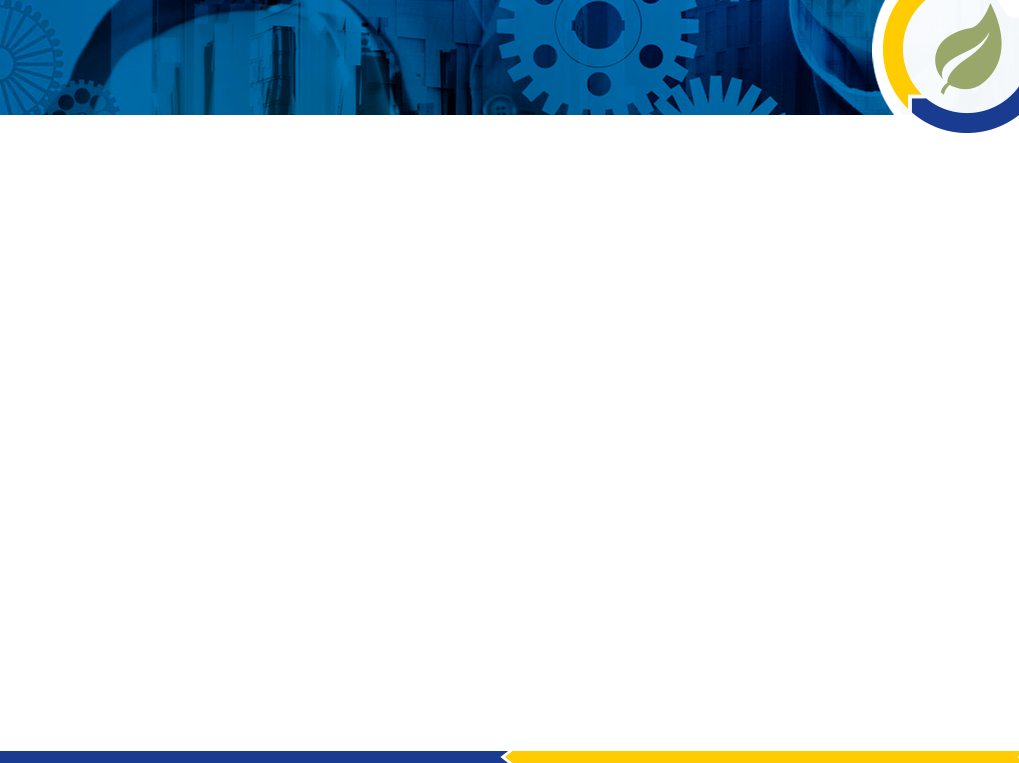 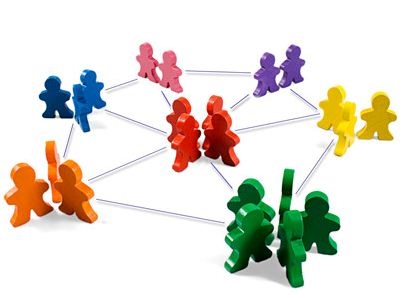 PREGUNTAS….